Construção de Árvores de Sufixos
“On-line construction of suffix trees”, 
Esko Ukkonen
Francisco do Nascimento
Introd. A Biologia Computacional – Kátia Guimarães
Overview
Continuação da Aula “Encontrando Sementes e Repeats”
Árvores de Sufixos como solução para diversos problemas da Biologia Computacional
Atrativos: 
Construção em tempo linear
Consultar padrão w de tamanho m, em tempo O(m)
Encontrar todas as k ocorrências do padrão w no texto S, em tempo O(m + k), independente do tamanho de S.
Árvore de Sufixo
Árvore enraizada, com n folhas.
Cada aresta é rotulada por um substring de S.
Arestas que saem de um vértice devem ter rótulos com prefixos diferentes.
Cada folha corresponde a um sufixo de S.
Suffix trie and suffix tree
abaab
baab
aab
ab
b
Trie(abaab)
Tree(abaab)
a
a
b
baab
b
a
a
ab
baab
a
b
a
a
b
b
4
Suffix Tree para ABABABC
1
1: ABABABC
2:  BABABC
3:   ABABC
4:    BABC
5:     ABC
6:      BC
7:       C
8:       -
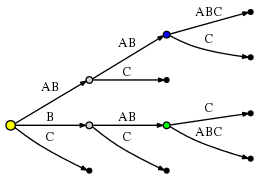 3
5
4
8
2
6
7
Tree(T) is full text index
Tree(T)
P occurs in T at locations 8, 31, …
P
31
8
P occurs in T  P is a prefix of some suffix of T  Path for P exists in Tree(T) 
All occurrences of P in time O(|P| + #occ)
6
Encontrar ocorrências de AB em ABABABC
1
1: ABABABC
2:  BABABC
3:   ABABC
4:    BABC
5:     ABC
6:      BC
7:       C
8:       -
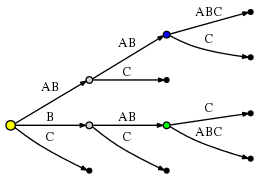 3
5
4
8
2
6
7
A idéia de partir de Ti-1 para Ti
De STrie(Ti-1) para STrie(Ti)
Insere dois diferentes grupos de transições-ti
Estados limitantes recebem uma transição : estados folhas são expandidos em uma ramo já existente
Estados não-folhas, deixam de ser pontos ativos e abrem novo ramo com a nova transição.
De STree(Ti-1) para STree(Ti)
Também, insere dois diferentes grupos de transições-ti
A expansão do ramo é substituída pela atualização do ponteiro final de cada transição que represente o branch.
Cria-se novos branches começando a partir de estados sh encontrados através de suffix links.
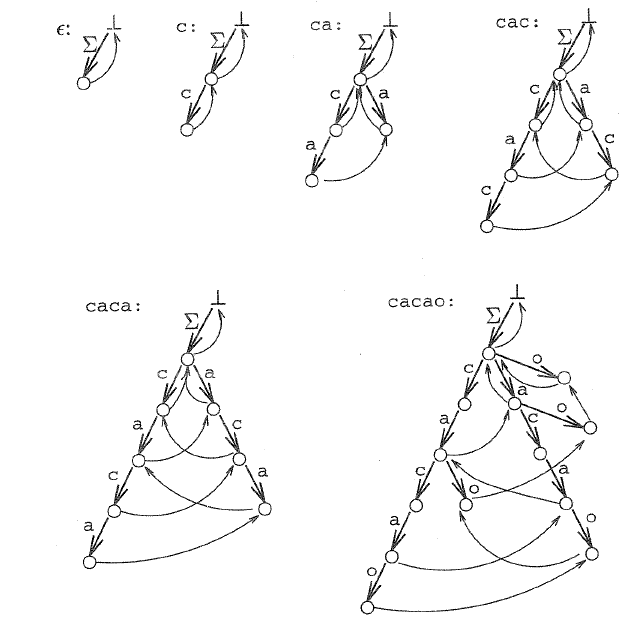 Notações - STrie
Notações - STree
Algoritmo do Artigo: Construction
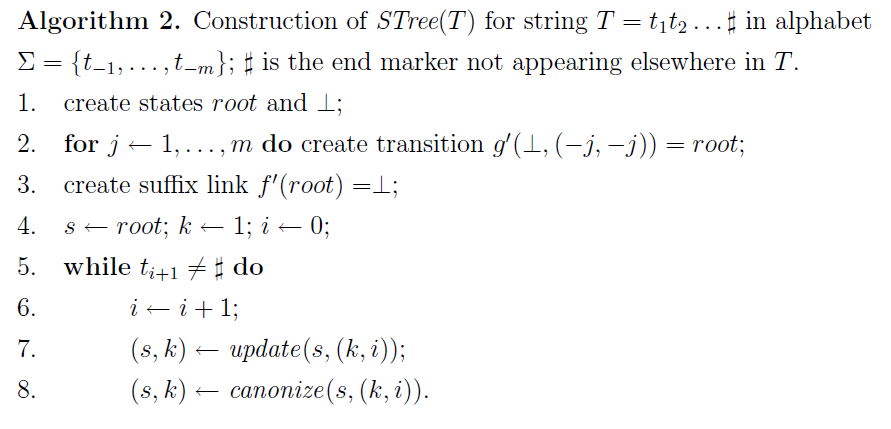 Procedure update
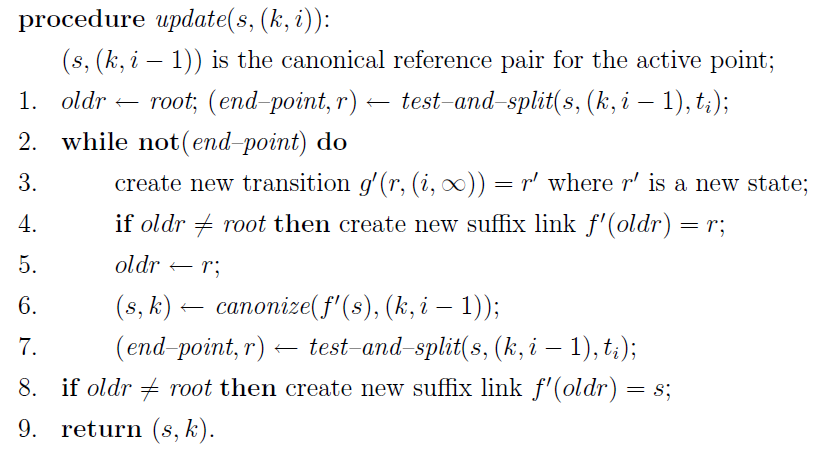 Procedure test-and-split
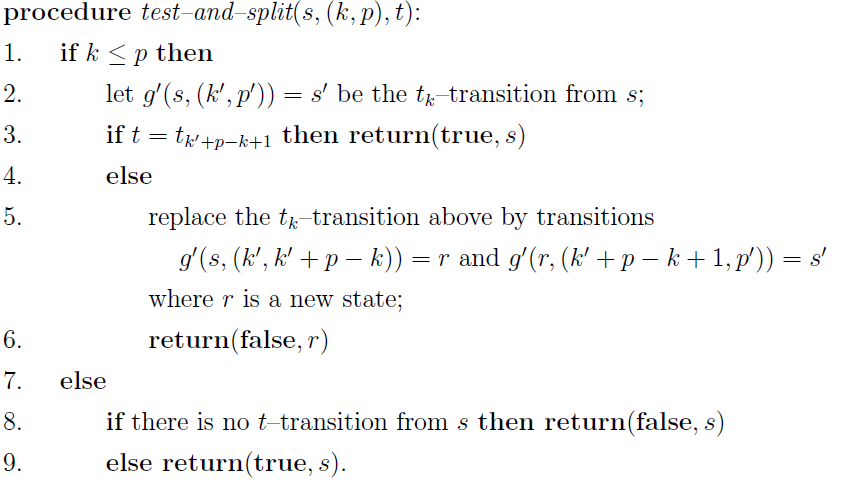 Procedure canonize
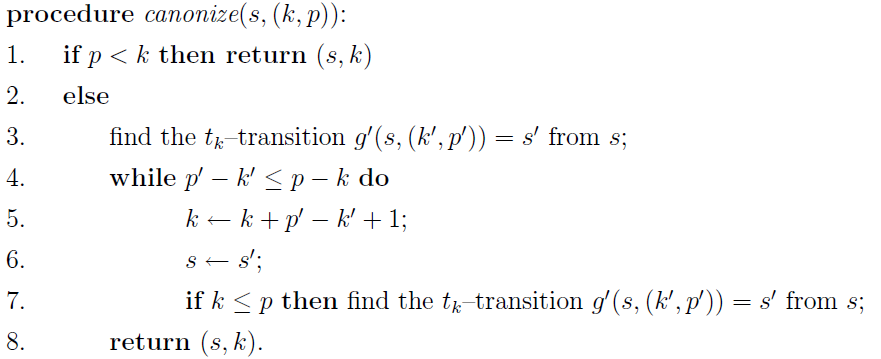 Implementação do Algoritmo
http://en.literateprograms.org/Suffix_tree_(Java)
Visualização do Grafo: http://www.graphviz.org
On-line construction of Trie(T)
T = t1t2 … tn$  
Pi = t1t2 … ti     i:th prefix of T 
on-line idea: update Trie(Pi) to Trie(Pi+1) 
=> very simple construction
17
Trie(abaab)
Trie(a)
Trie(ab)
Trie(aba)
abaa
baa
aa
εa
ε
a
a
b
a
b
b
b
a
a
chain of  links                 connects the end points of current suffixes
18
Trie(abaab)
Trie(abaa)
a
a
b
a
b
a
b
b
b
b
a
a
a
a
a
a
a
19
Trie(abaab)
Trie(abaa)
a
a
b
a
b
a
b
b
b
b
a
a
a
a
a
a
a
Add next symbol = b
20
Trie(abaab)
Trie(abaa)
a
a
b
a
b
a
b
b
b
b
a
a
a
a
a
a
a
Add next symbol = b
From here on b-arc already exists
21
Trie(abaab)
a
a
b
a
b
a
b
b
b
b
a
a
a
a
a
a
a
Trie(abaab)
a
b
b
a
a
a
b
a
a
b
b
22
What happens in Trie(Pi) => Trie(Pi+1) ?
Before
From here on the ai-arc exists already => stop updating here
ai
After
ai
ai
ai
ai
ai
New suffix links
New nodes
23
On-line procedure for suffix trie
Create Trie(t1): nodes root  and v, an arc son(root, t1) = v, and suffix links slink(v) := root   and  slink(root) := root
for  i := 2  to  n  do begin
      vi-1 := leaf of Trie(t1…ti-1) for string t1…ti-1 (i.e., the deepest leaf)
      v := vi-1;  v´ := 0
      while node v has no outgoing arc for ti  do begin
               Create a new node  v´´ and an arc  son(v,ti) = v´´ 
               if v´ ≠ 0  then  slink(v) := v´´
               v := slink(v);  v´ :=  v´´  end
      for  the node v´´ such that  v´´=  son(v,ti)  do 			   	       if  v´´ = v´  then  slink(v’) := root  else  slink(v´) := v´´
24
Suffix trees on-line
’compacted version’ of the on-line trie construction: simulate the construction on the linear size tree instead of the trie => time O(|T|)
all trie nodes are conceptually still needed => implicit and real nodes
25
Implicit and real nodes
Pair (v,α) is an implicit node in Tree(T) if v is a node of Tree and α is a (proper) prefix of the label of some arc from v. If α is the empty string then (v, α) is a ’real’ node (= v). 
Let v = node(α´) in Tree(T).  Then implicit node (v, α) represents node(α´α) of Trie(T)
26
Implicit node
…
α´
v
…
α
(v, α)
27
Suffix links and open arcs
root
α
…
aα
slink(v)
v
…
label  [i,*]  instead of  [i,j]  if w  is a leaf and  j  is the scanned position of  T
w
28
On-line procedure for suffix tree
Input:  string T = t1t2 … tn$
Output: Tree(T)
Notation: son(v,α) = w  iff there is an arc from  v  to  w  with label  α
	   son(v,ε) = v 

Function Canonize(v, α):
	while son(v, α´) ≠ 0   where   α = α´ α´´, | α´| > 0   do
		v := son(v, α´);  α := α´´
	return (v, α)
29
Suffix-tree on-line: main procedure
Create Tree(t1);   slink(root) := root
     (v, α) := (root, ε)    /* (v, α) is the start node */
     for i := 2  to  n+1  do 
          v´ := 0
          while  there is no arc from  v  with label prefix  αti   do
                   if  α ≠ ε  then    /* divide the arc w = son(v, αη) into two */
                            son(v, α) := v´´;  son(v´´,ti) := v´´´;   son(v´´,η) := w 
                  else
                            son(v,ti) := v´´´;   v´´ := v
                  if  v´ ≠  0  then  slink(v´)  :=  v´´
                  v´ := v´´;  v := slink(v);  (v, α) := Canonize(v, α)
          if  v´ ≠  0   then  slink(v´) := v
          (v, α)  := Canonize(v, αti)   /* (v, α) = start node of the next round */
30
Referências
On-line construction of suffix trees – Esko Ukkonen
http://homepage.usask.ca/~ctl271/857/suffix_tree.shtml
http://stackoverflow.com/questions/10168097/how-and-when-to-create-a-suffix-link-in-suffix-tree